Criminal Law
Part 7:  Homicide
Lecture 3:  Unintentional Killings
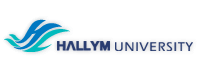 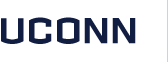 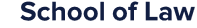 Homicide (reminder)
Homicide generally is the “unlawful killing of another person”
Substantial variations among homicide statutes
Most notably between MPC-influenced and CL-influenced statutes
Example statutes on CB 238-247
California – heavily influenced by CL
Illinois – influenced primarily by MPC
Michigan –primarily independent statutory creation
New York – heavily influenced by MPC, but includes some statutory creations (e.g., “degrees”)
Pennsylvania – heavily uses MPC mens rea, but focuses on degrees
Unintentional Killings
Unintentional killings are those homicide crimes which do not require some mens rea element on the part of the Δ that death result
Technically two categories:
Unintentional Murder (MPC only):  killing which results from the gross disregard for the value of human life
Much less common, but does exist
Involuntary Manslaughter (CL and MPC):  distinguished from voluntary manslaughter based on whether the Δ’s desire was for the victim to die (or suffer grievous bodily injury)
Unintentional Murder
MPC § 210.2(1)(b):  criminal homicide constitutes murder when it is committed recklessly under circumstances manifesting extreme indifference to the value of human life
such recklessness and indifference are presumed if the actor is engaged or is an accomplice in the commission of, or an attempt to commit, or flight after committing or attempting to commit robbery, rape or deviate sexual intercourse by force or threat of force, arson, burglary, kidnapping or felonious escape.
Involuntary Manslaughter
(practically the same standard with both CL and MPC)
CL:  Δ consciously disregards a substantial and unjustifiable risk of which Δ was actually aware
MPC:  homicide committed with the mens rea of “recklessness”
Effectively similar to CL
“recklessness” = conscious disregard of a substantial and unjustifiable risk
Distinction between Unintentional Murder (“recklessnes+”) and Involuntary Manslaughter (traditional “recklessness”) does matter – People v. Moore